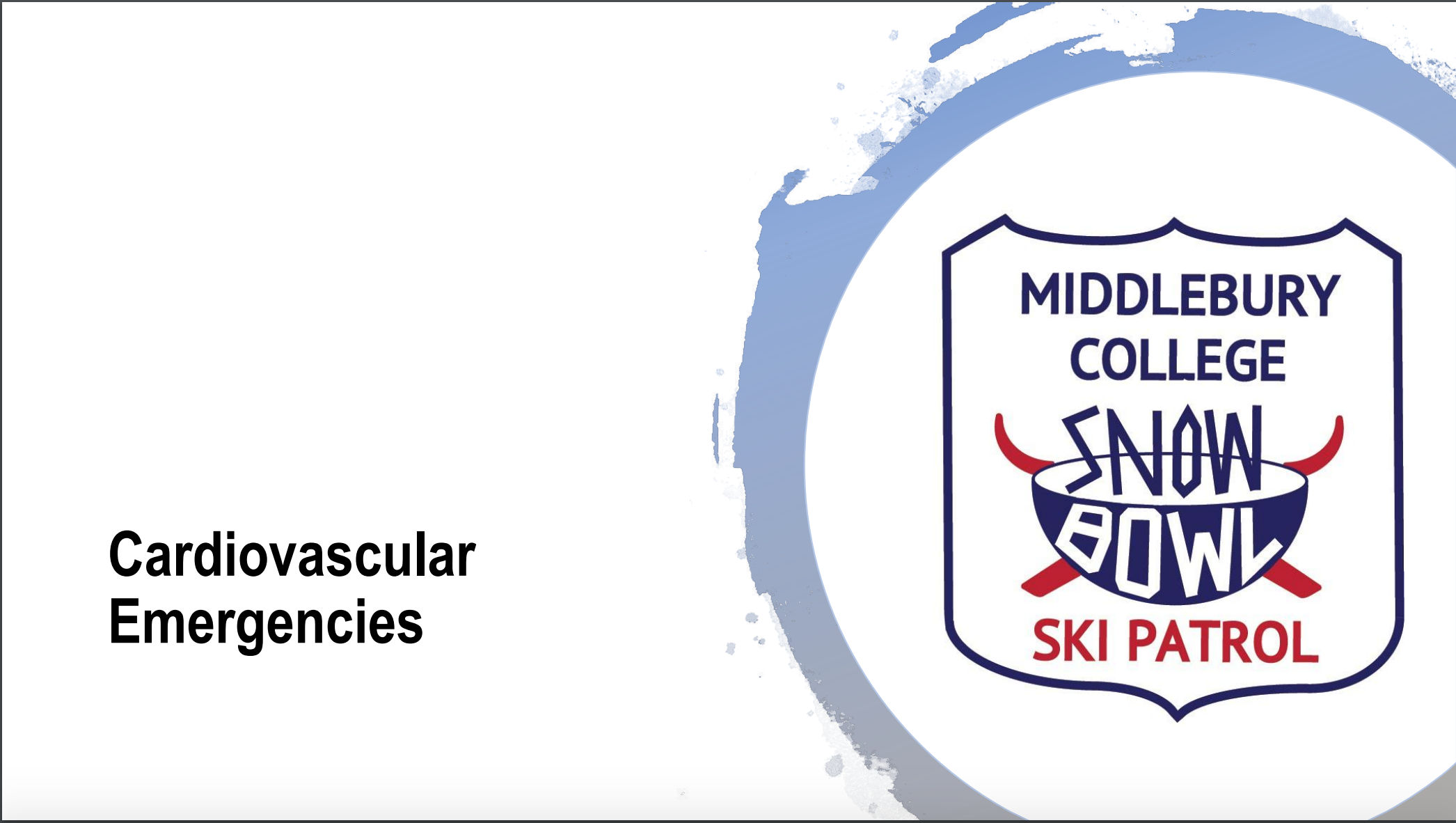 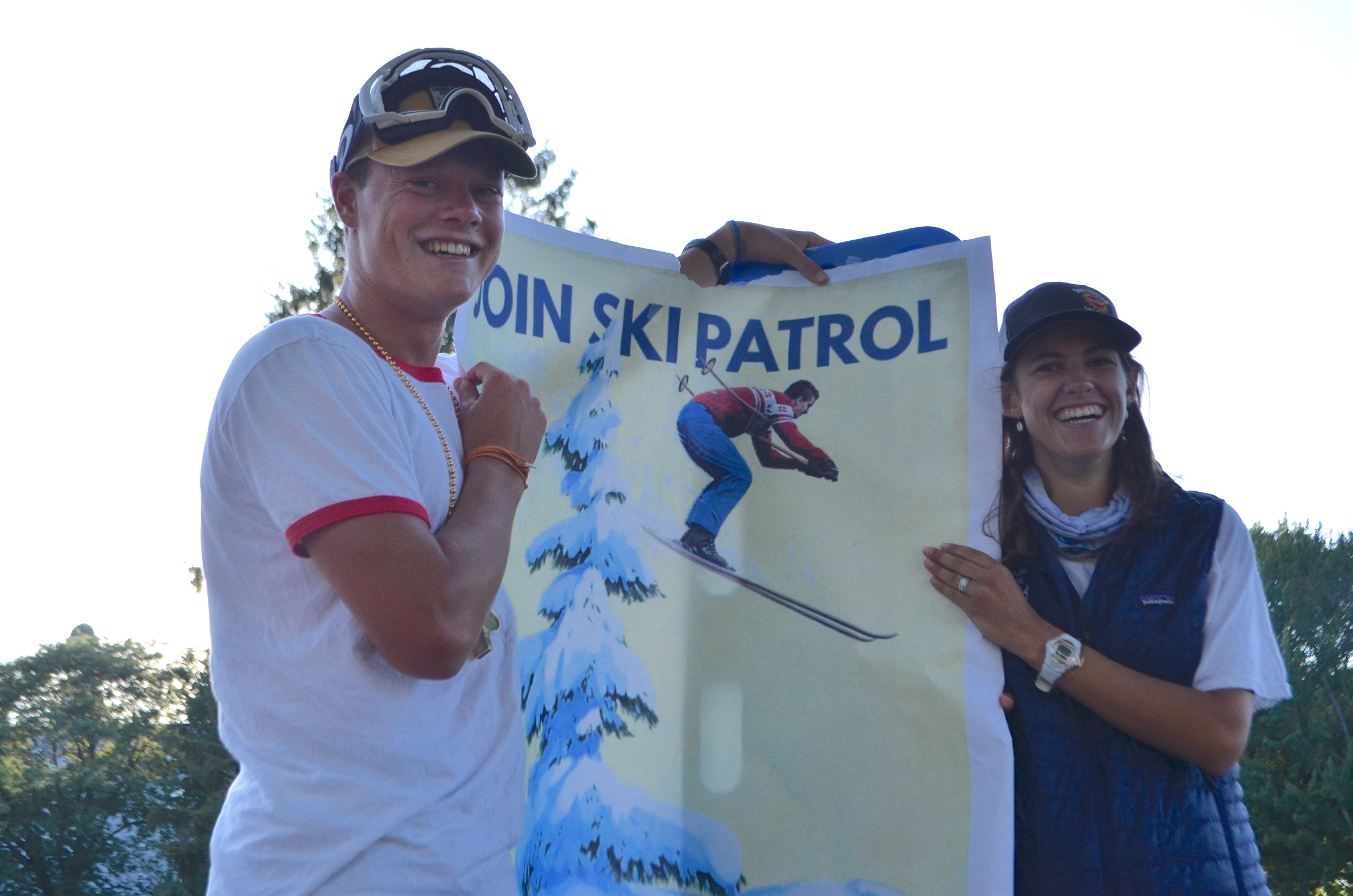 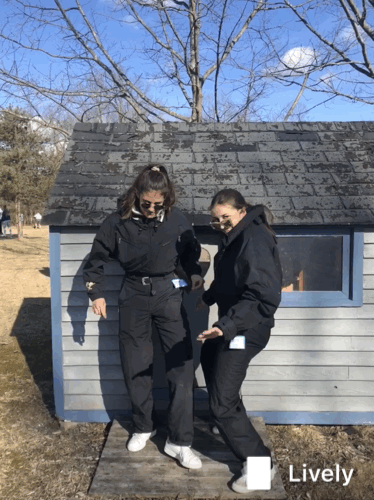 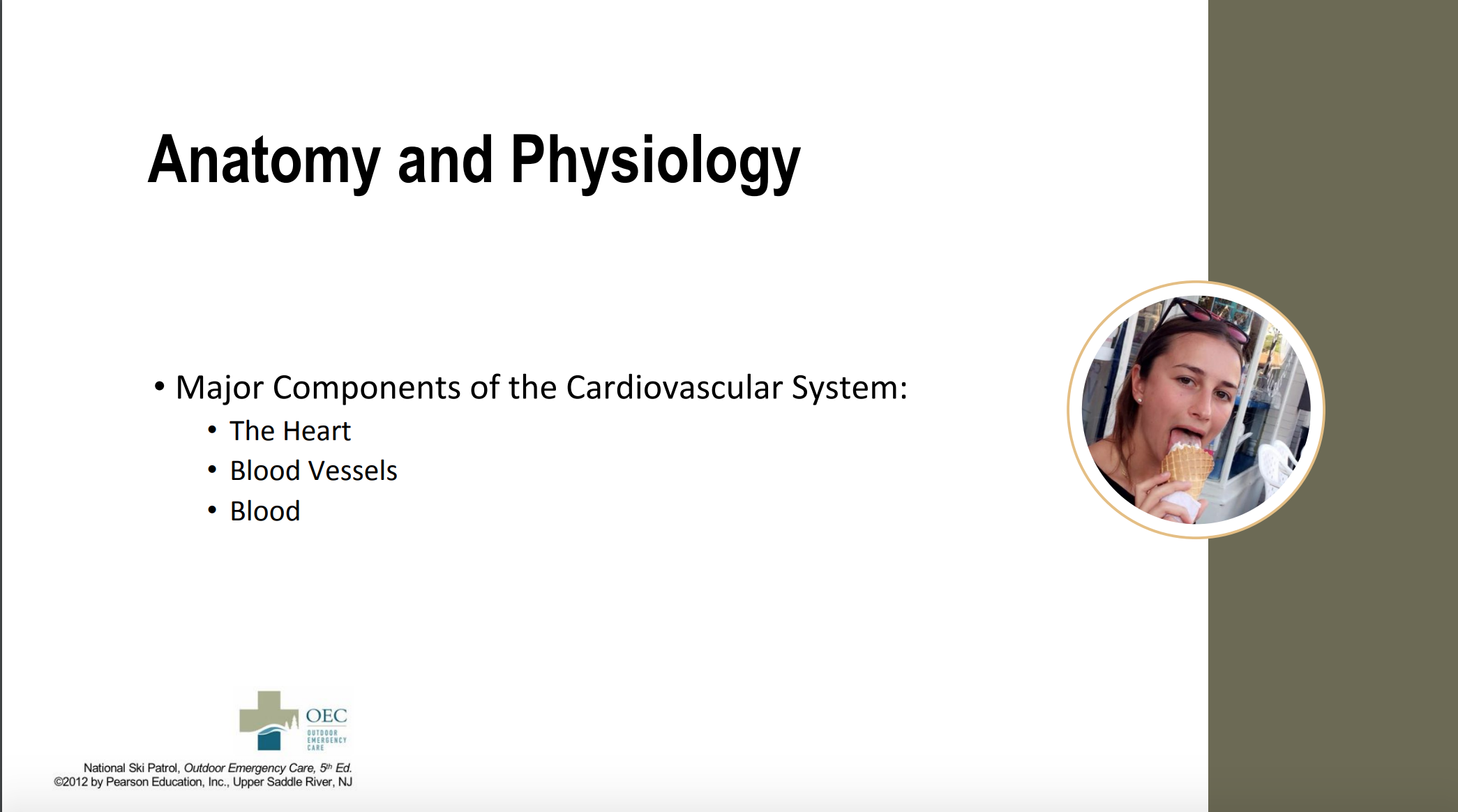 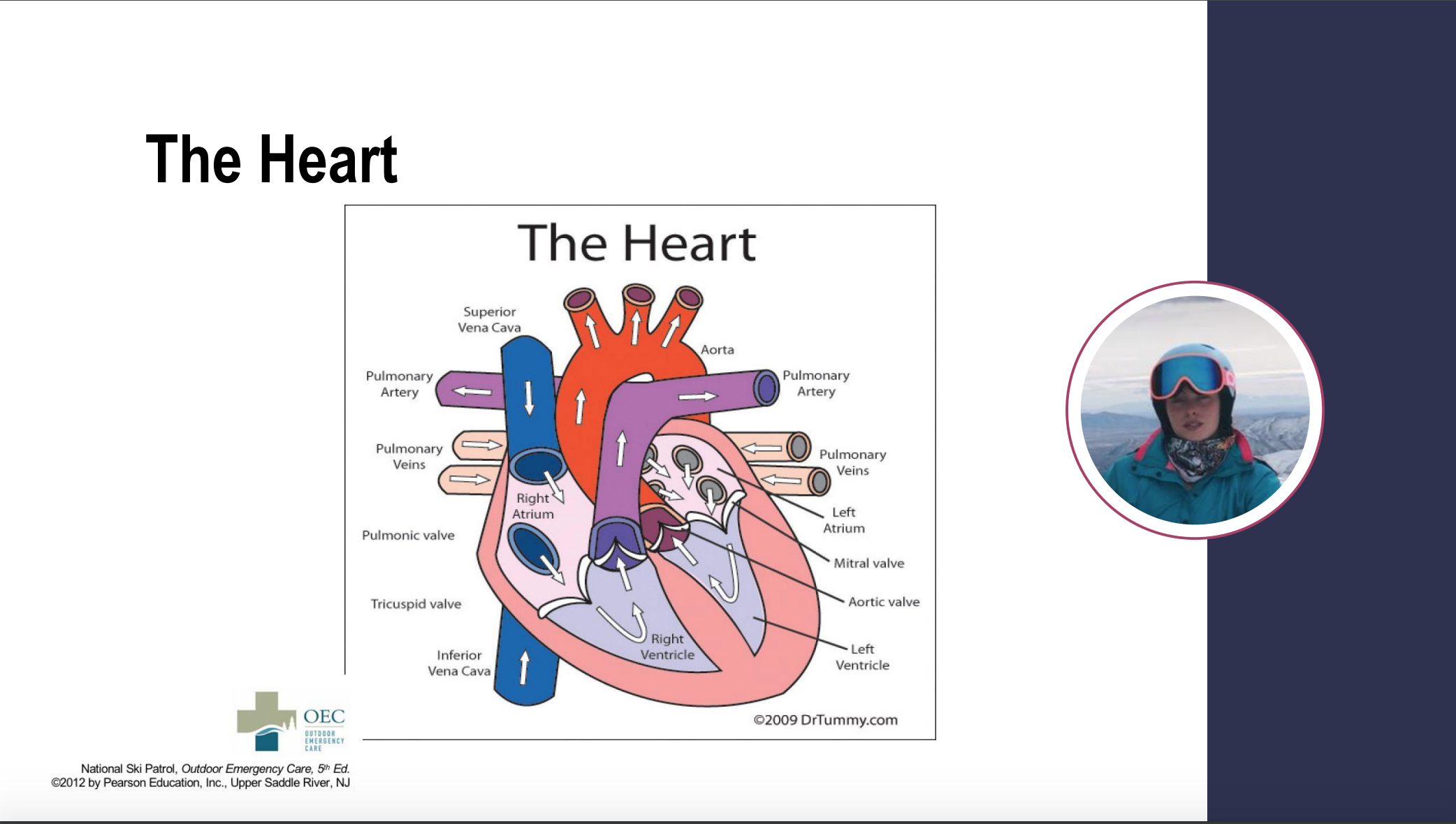 [Speaker Notes: -Pumps blood throughout the body
-Located behind and to the left of the sternum
-4 chambers: Can anyone explain to us how blood moves through the heart? (right side recieves deoxygenated blood, left pumps oxygenated out)]
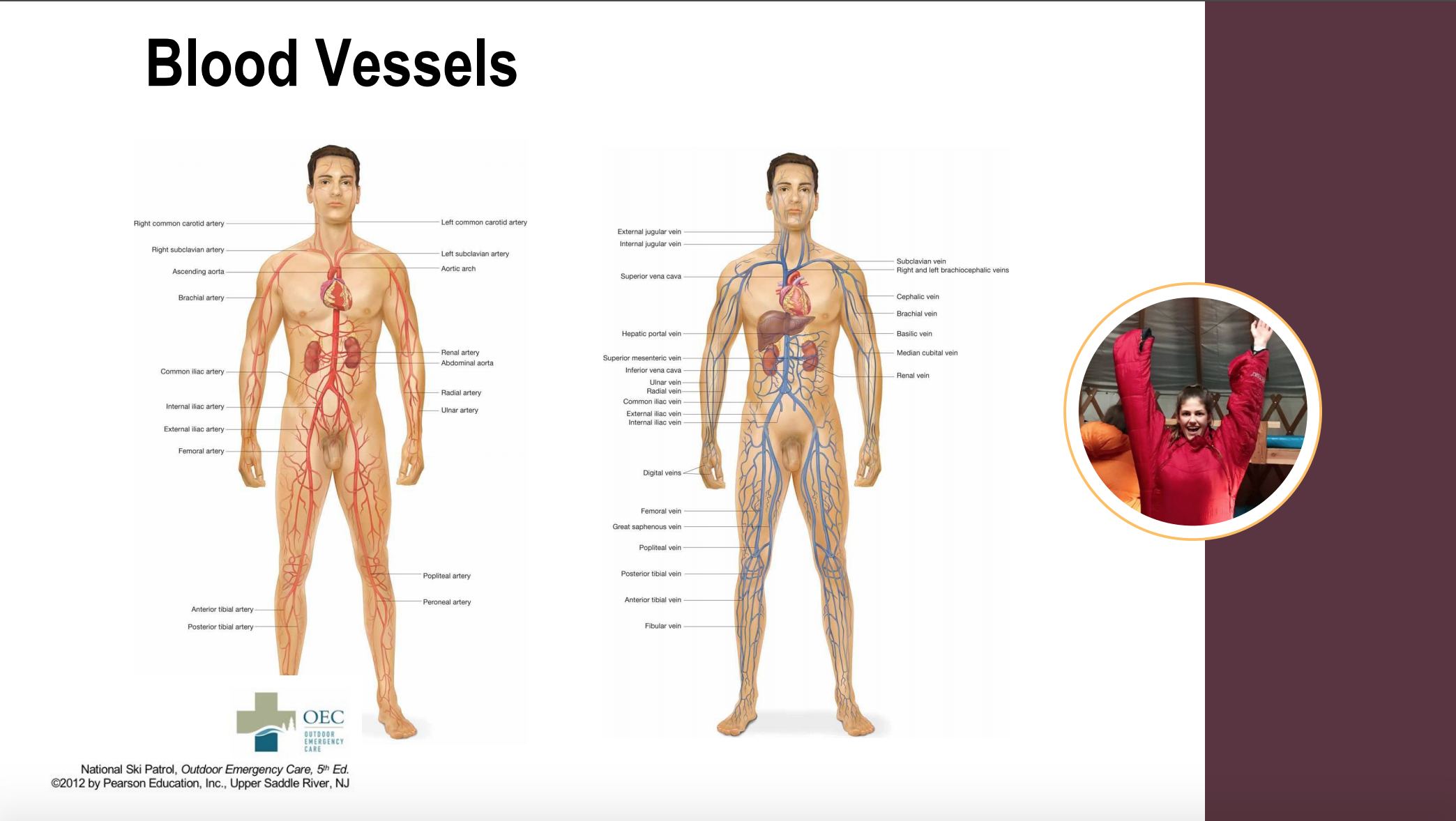 [Speaker Notes: -Carry blood to and from the heart
-3 types of blood vessels: arteries, veins, capillaries (connect arteries and veins/ also the place where the exchange of nutrients, oxygen, and waste occur)]
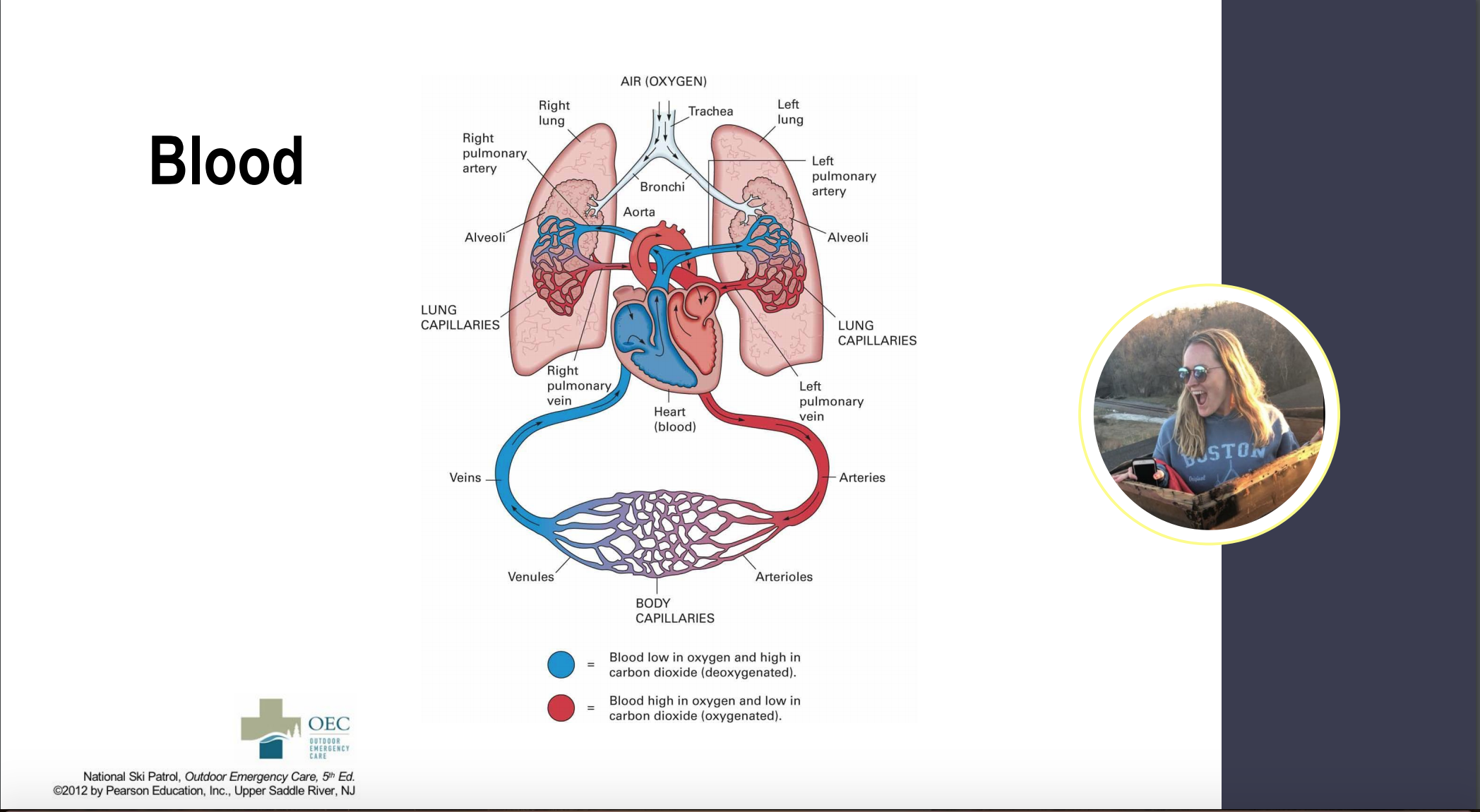 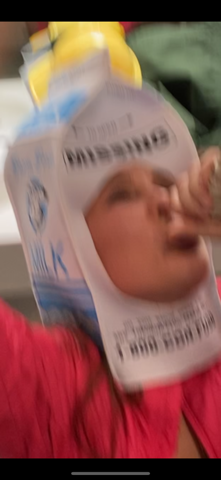 [Speaker Notes: -transports important materials for the function of the body,]
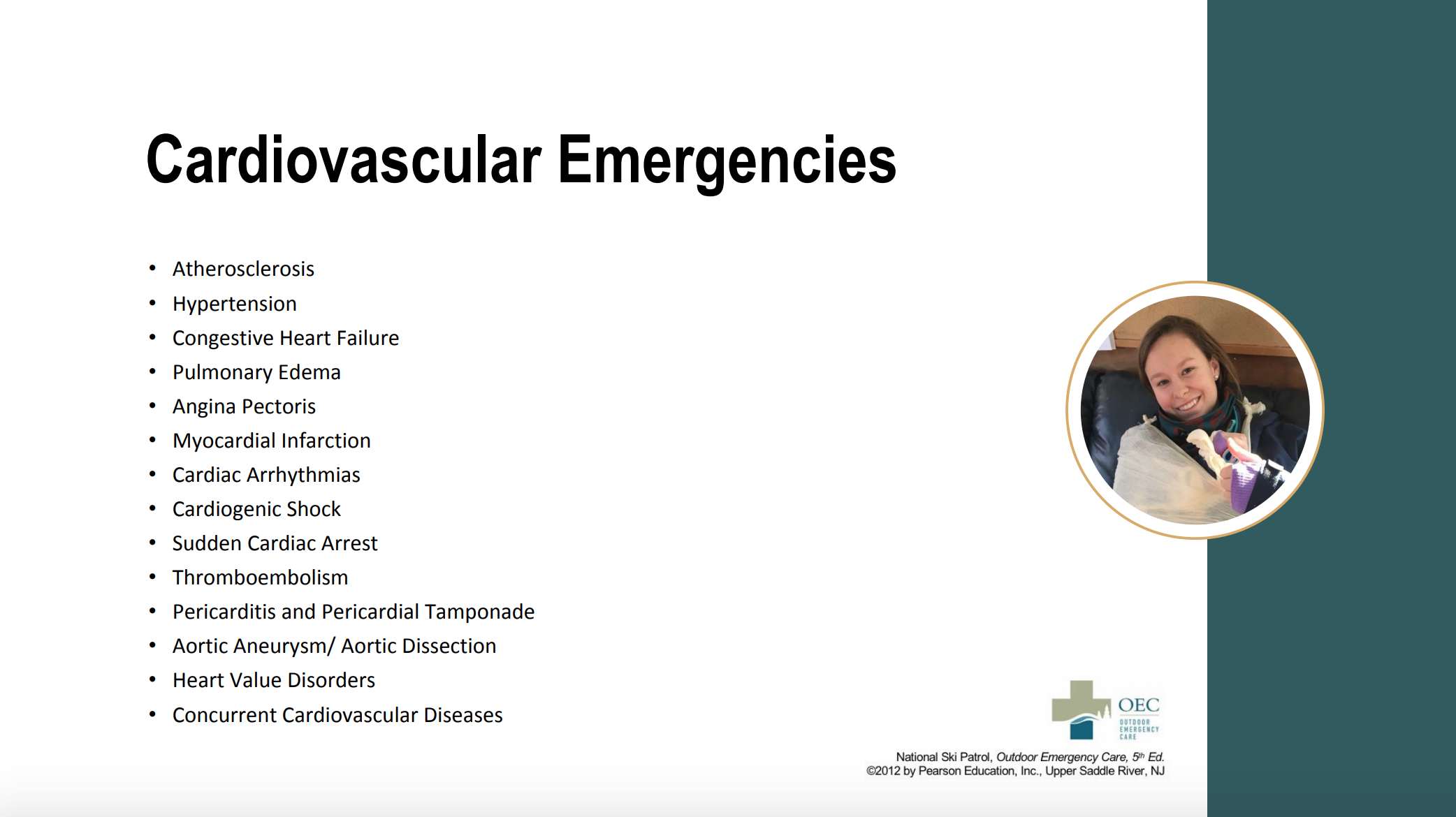 [Speaker Notes: Most of the cardio vascular system failure are due to cardiovascular diseases (most notably atherosclerosis, and coronary artery disease)]
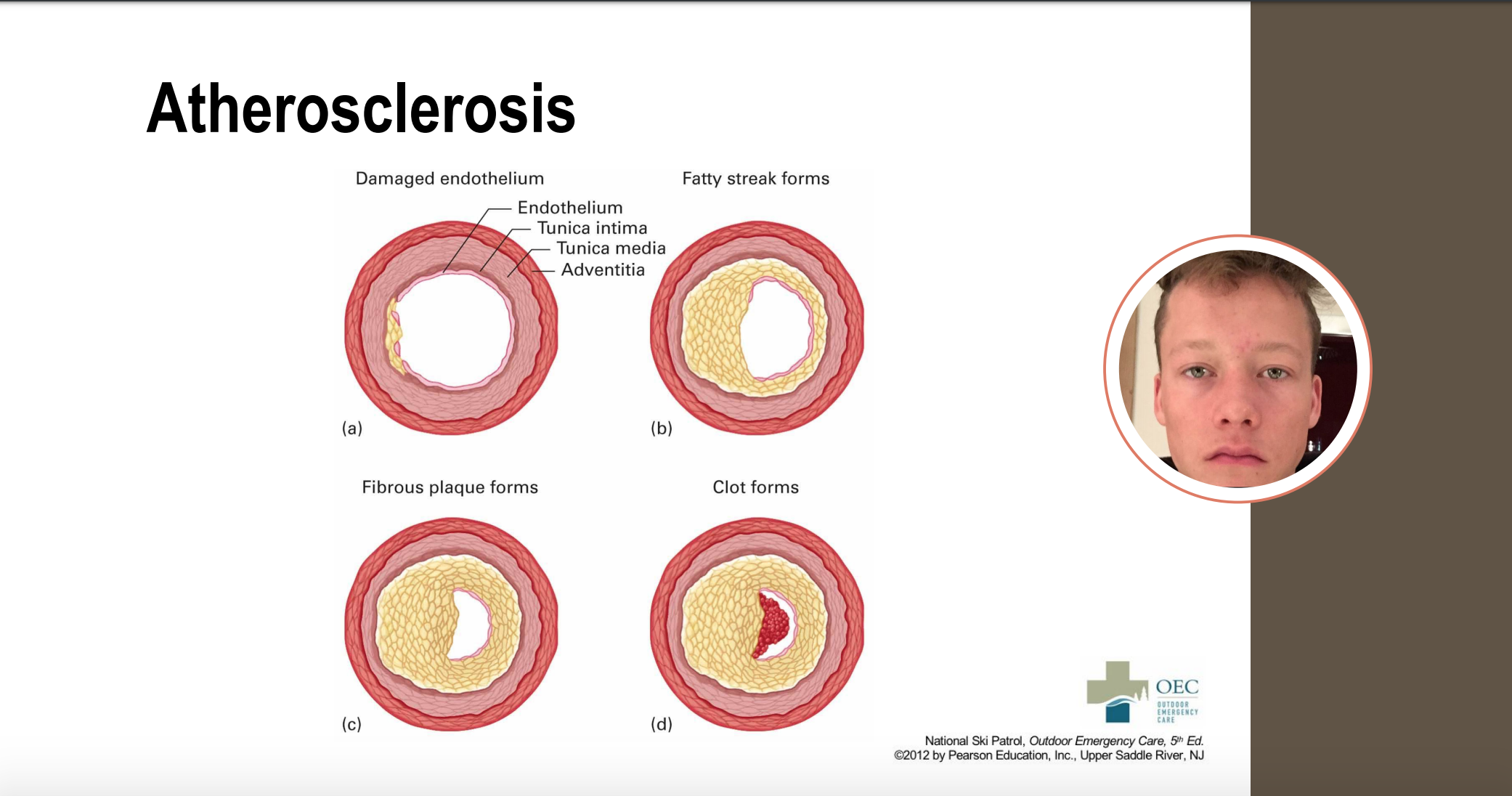 [Speaker Notes: -hardening of the arteries (plaque forms along the inner lining of arteries throughout lifetime, restricting flow to tissues)
- if this occurs in the coronary arteries, heart may not receive enough blood flow causing parts of muscle to die (can cause heart attack or acute myocardial Infarction)
-Otherwise, this can lead to high blood pressure, heart failure, sudden cardiac death]
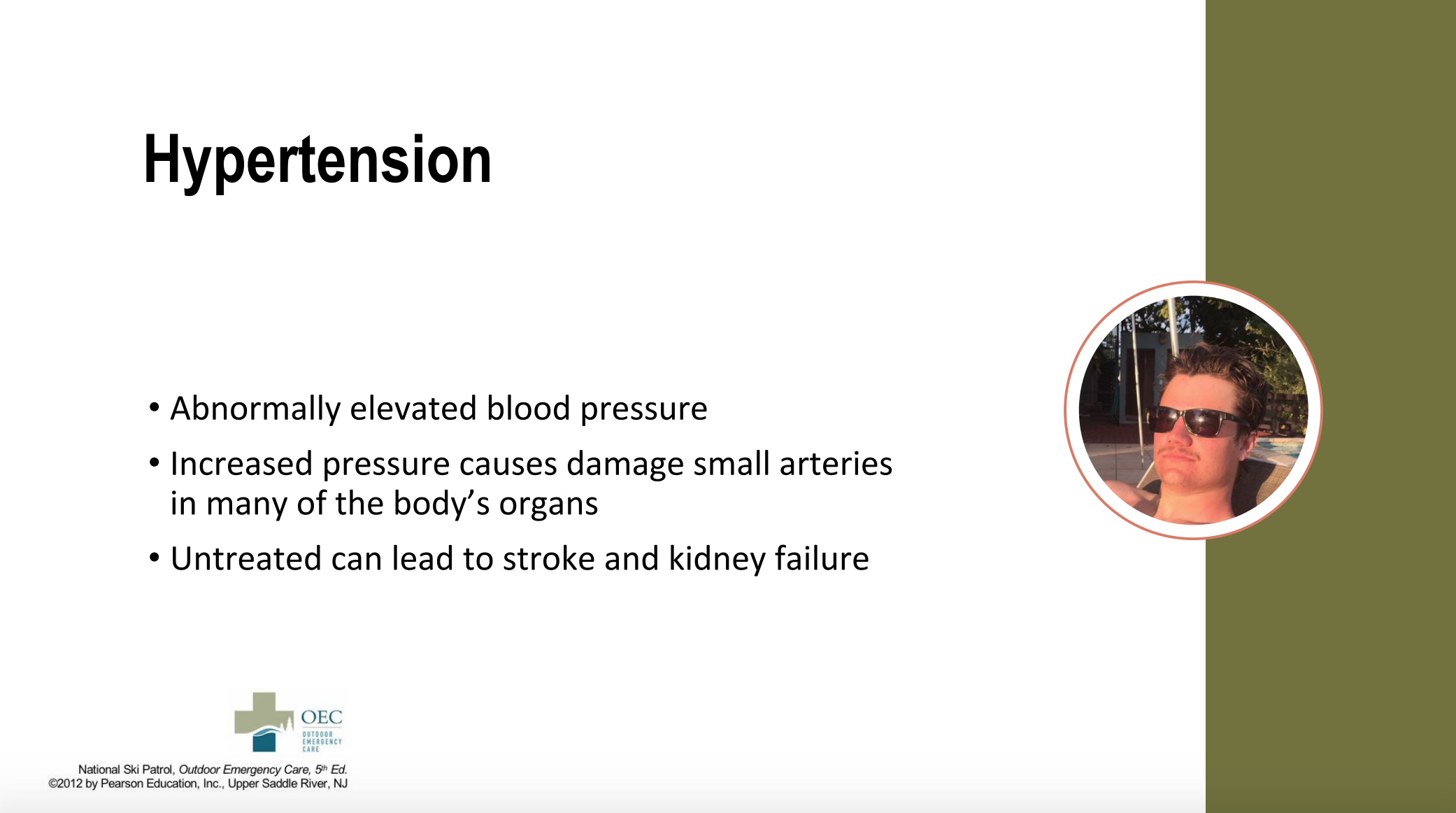 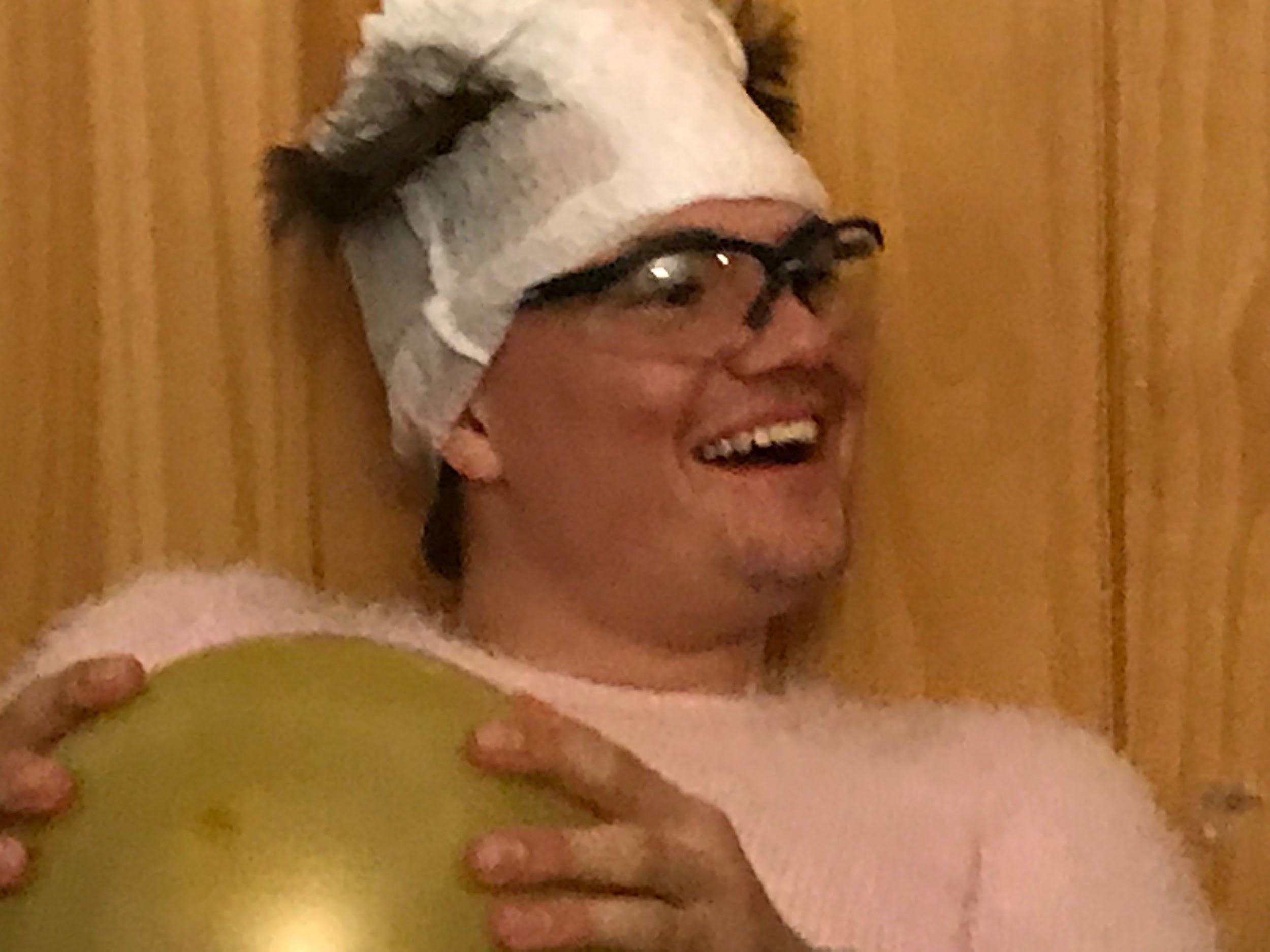 [Speaker Notes: Can occur due to atherosclerosis]
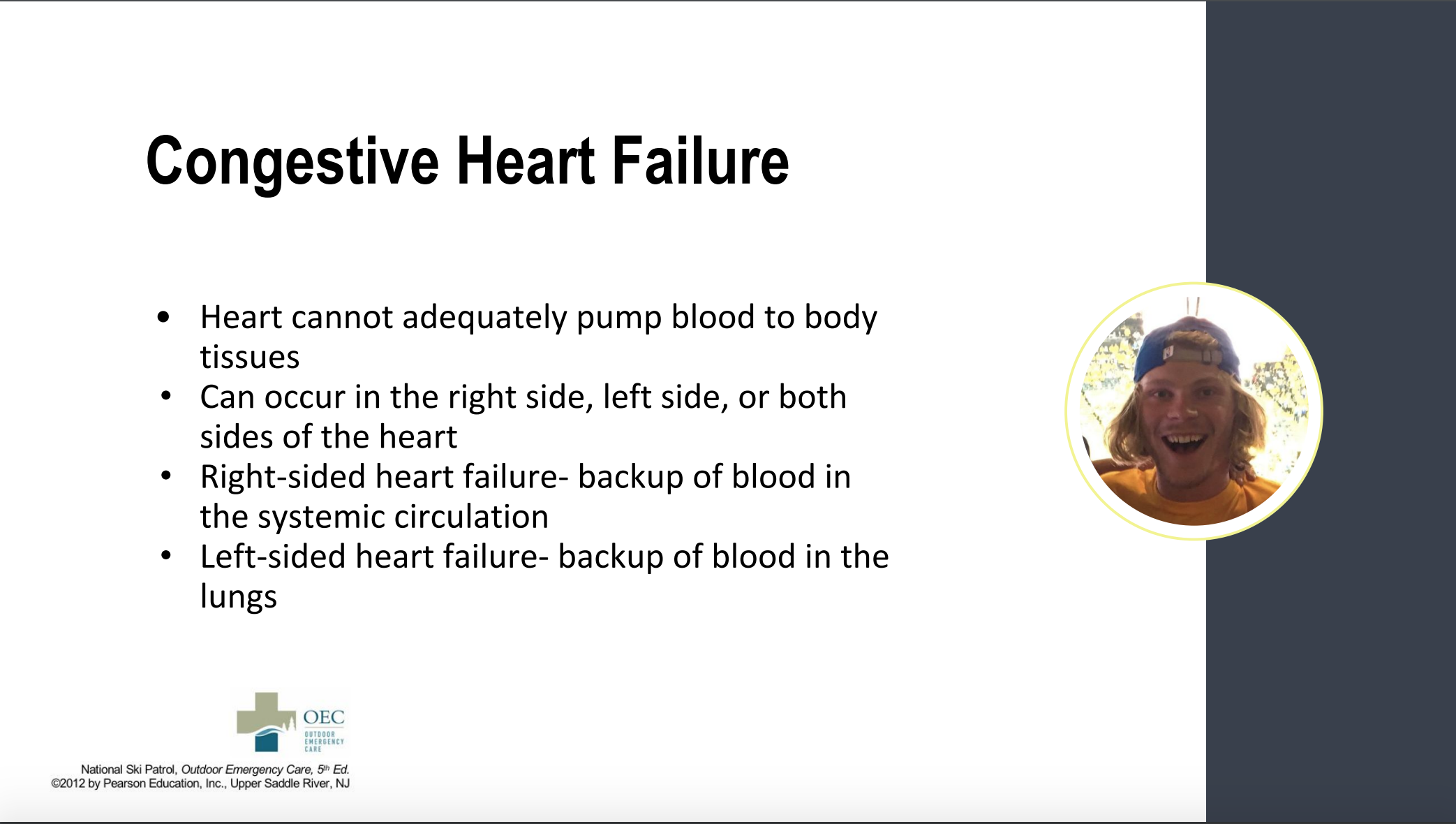 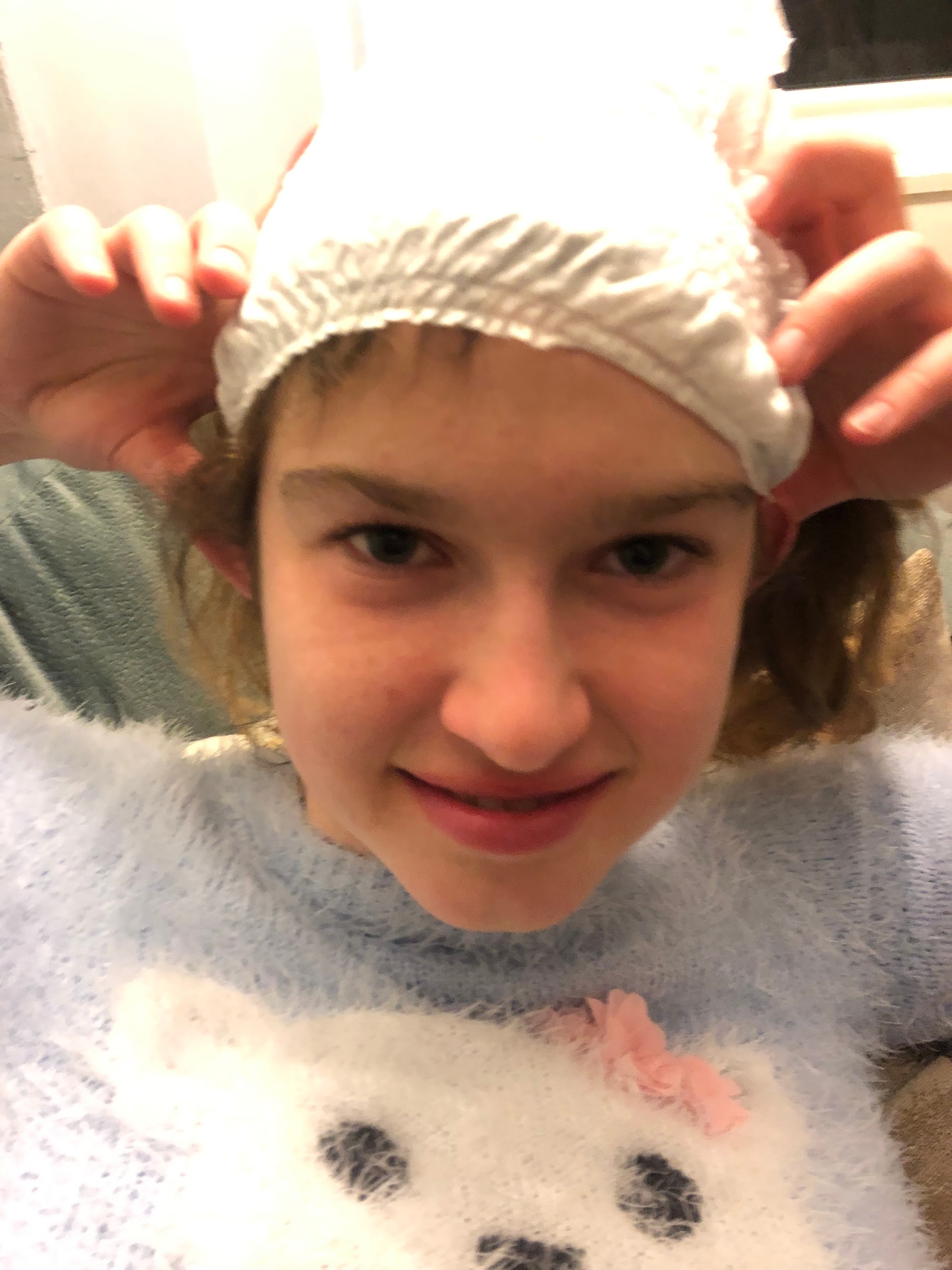 [Speaker Notes: Body cant pump blood to tissues causing it to back up into major blood vessels and eventually to the heart and other organs]
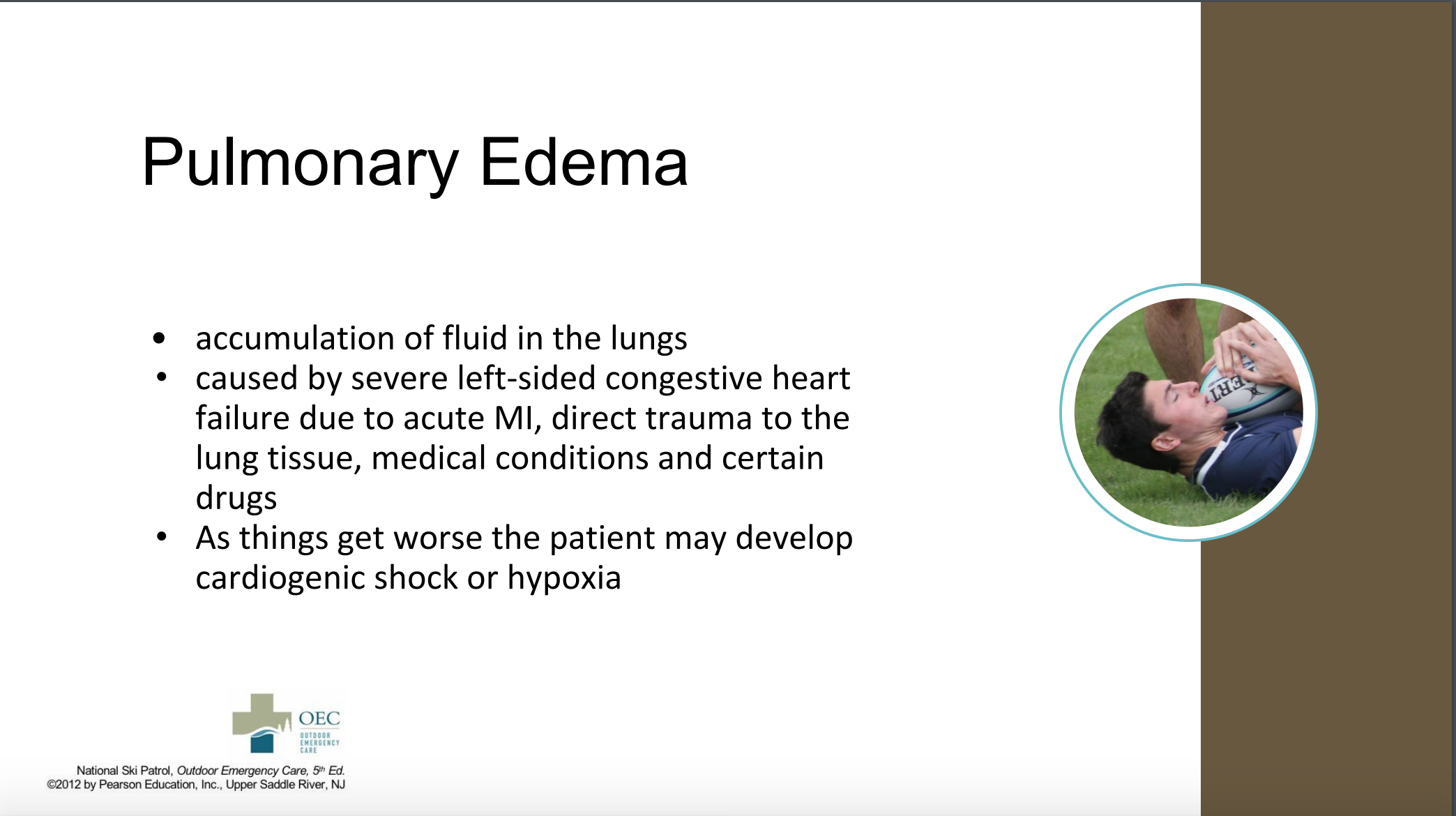 [Speaker Notes: -caused whenever left ventricle is unable to pump blood effectively, causing backup into lungs -->hypoxia (not enough blood getting to tissues), respiratory distress/failure]
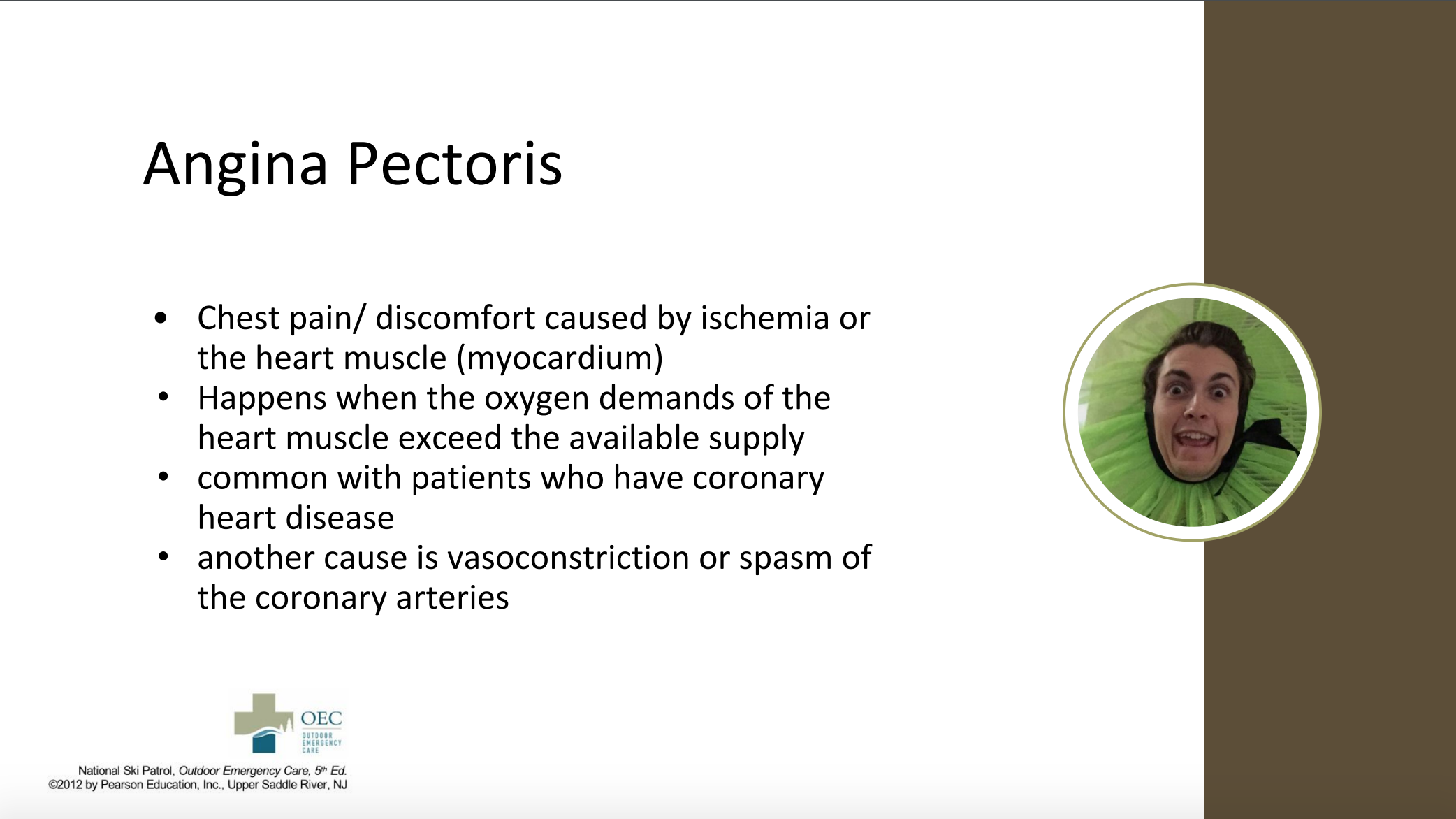 [Speaker Notes: Ischemia - deficiency in blood supply
Chest pain caused by oxygen demand exceeds available supply (often due to atherosclerosis)]
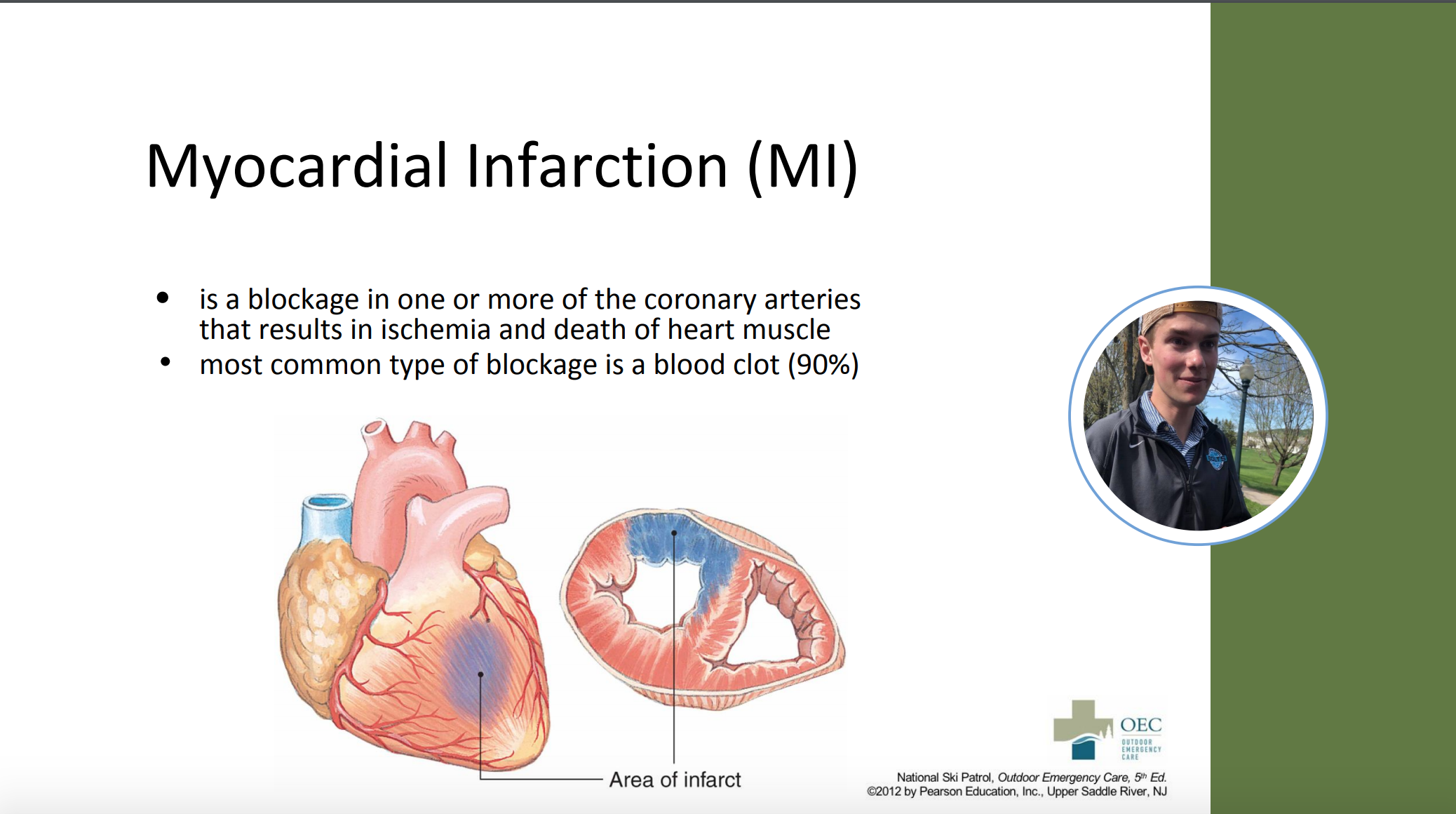 [Speaker Notes: Blood clot can be caused by plaque rupturing and blocking flow
Infarct - when heart tissue becomes oxygen deprived and begins to die]